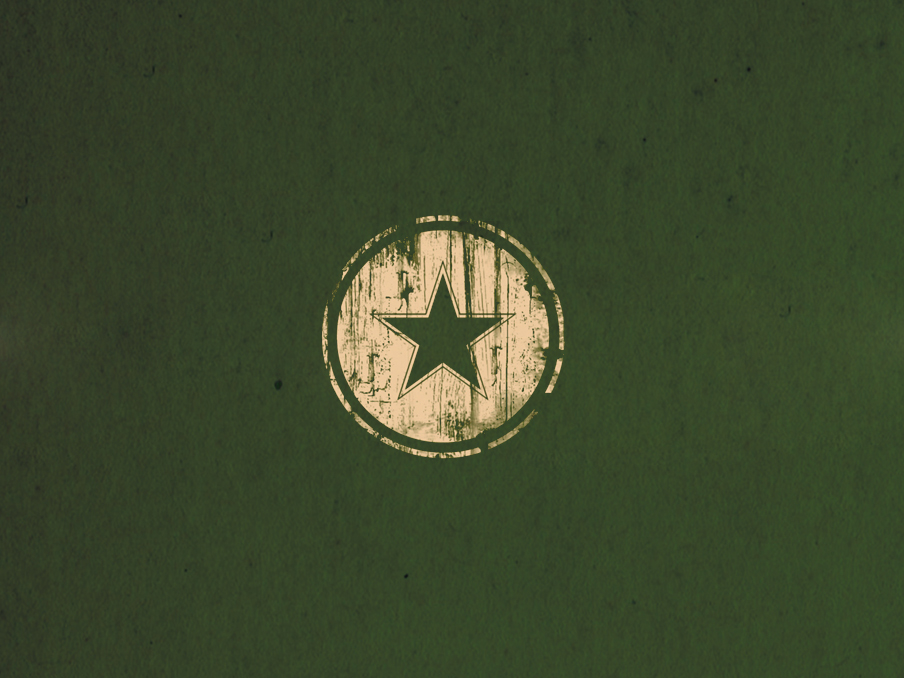 WELCOME
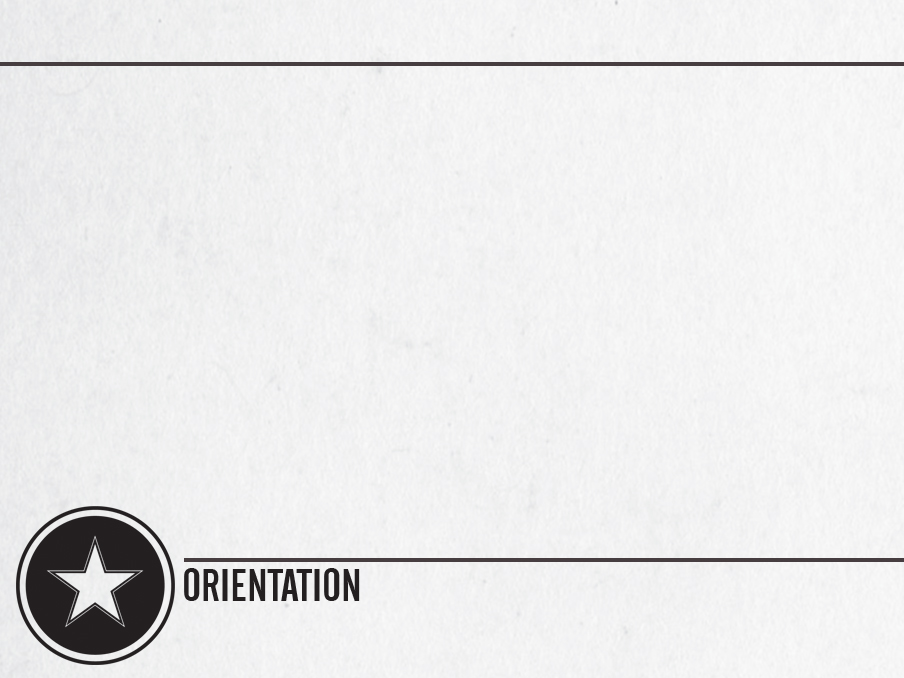 Bible Boot Camp
Biblical Interpretation
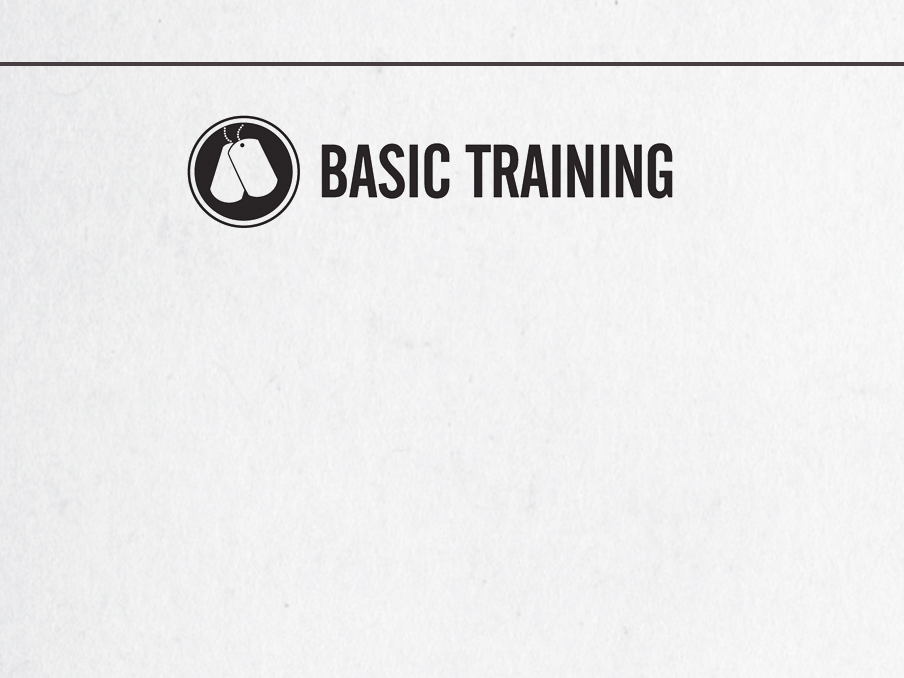 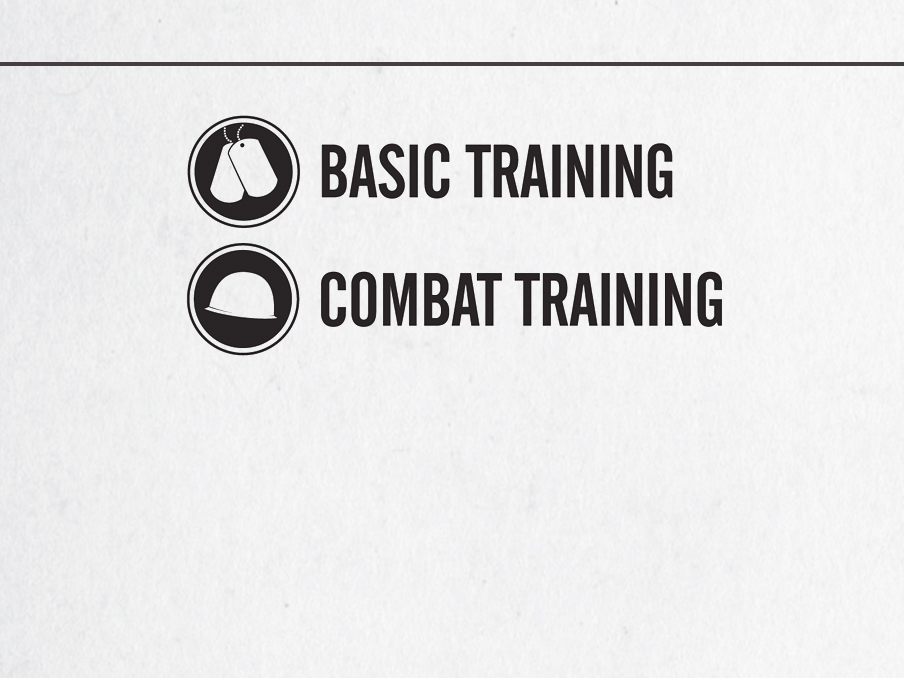 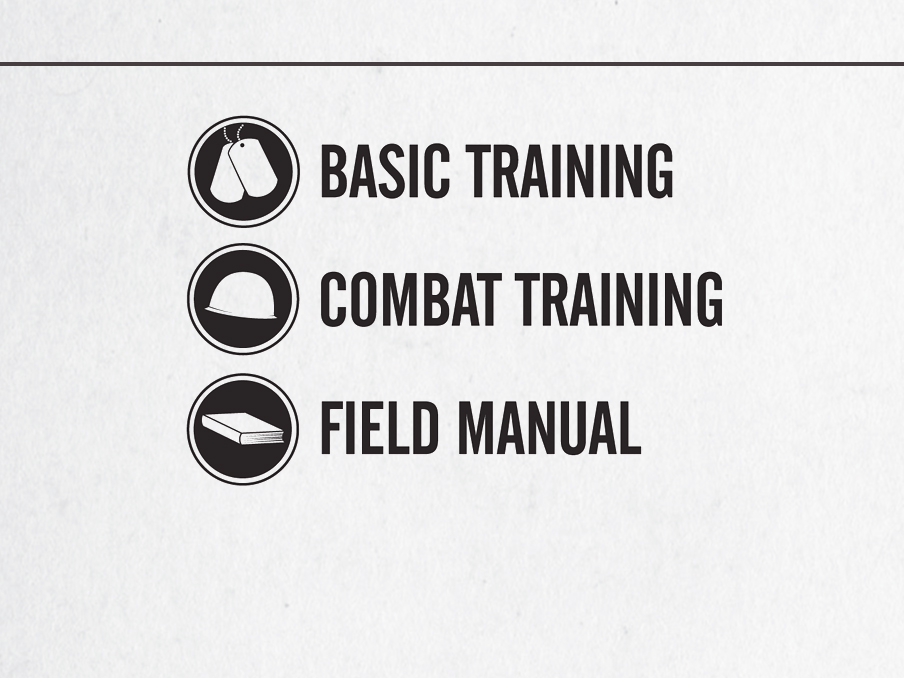 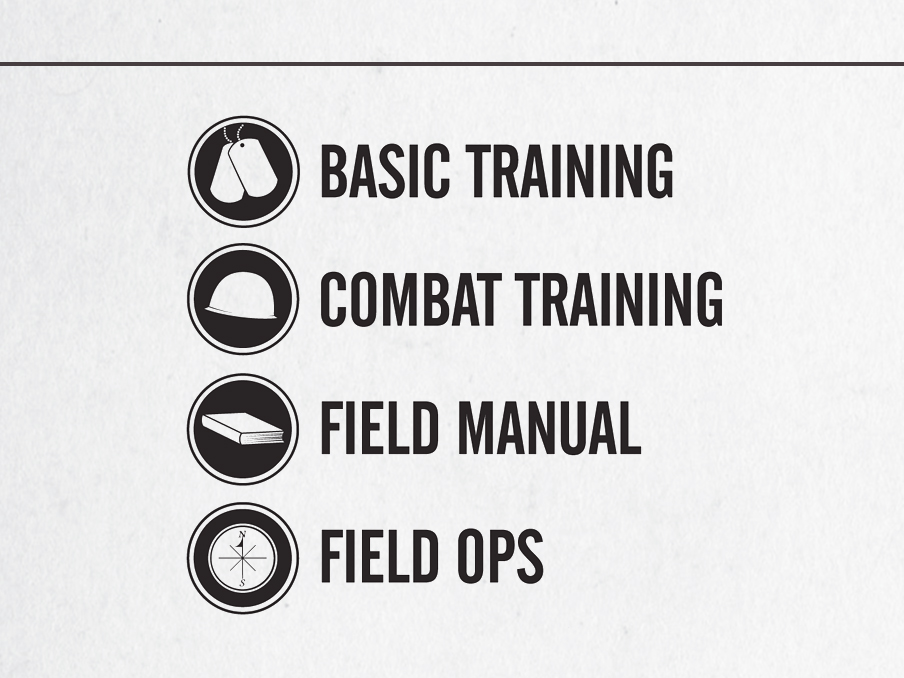 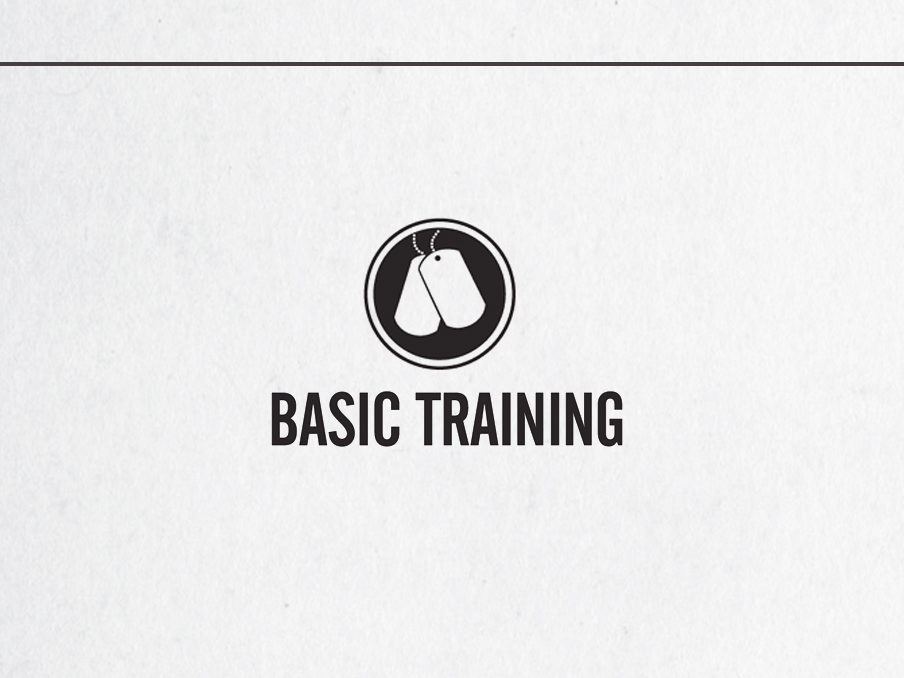 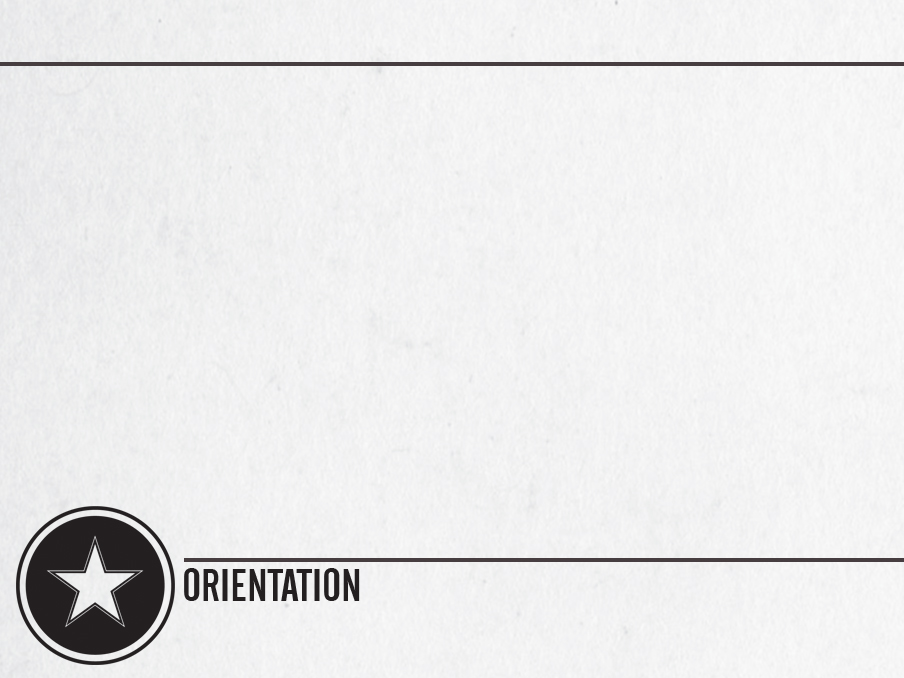 The Interpretive Process
Bridging the Historical Gap
Bridging the Literary Gap
Bringing the Contextual Gap
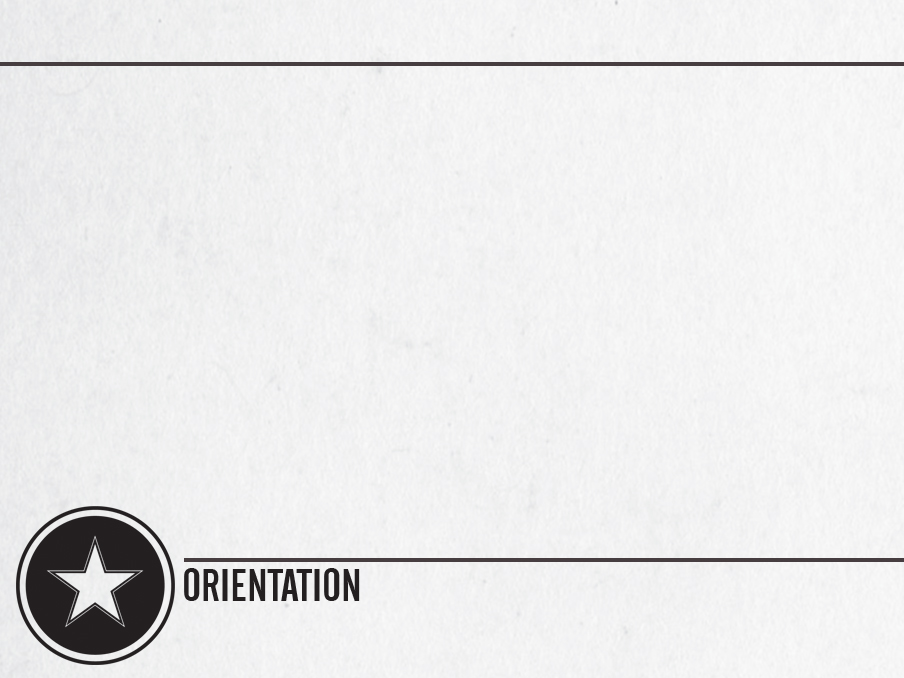 Some Common Bible Study Methods:
Lucky lotto: (eyes closed) – “I will read this verse”
Brussels Sprout: “Do I have to?”
Channel Changer: “Let’s read something else”
Concord: “Watch how fast I can finish”
Baseball card: “I’m very picky”
Clint Eastwood: “I don’t need anyone’s help”
Magical: “Abracadabra . . . It applies to my life”
Indiana Jones: “Let’s find the hidden meaning”
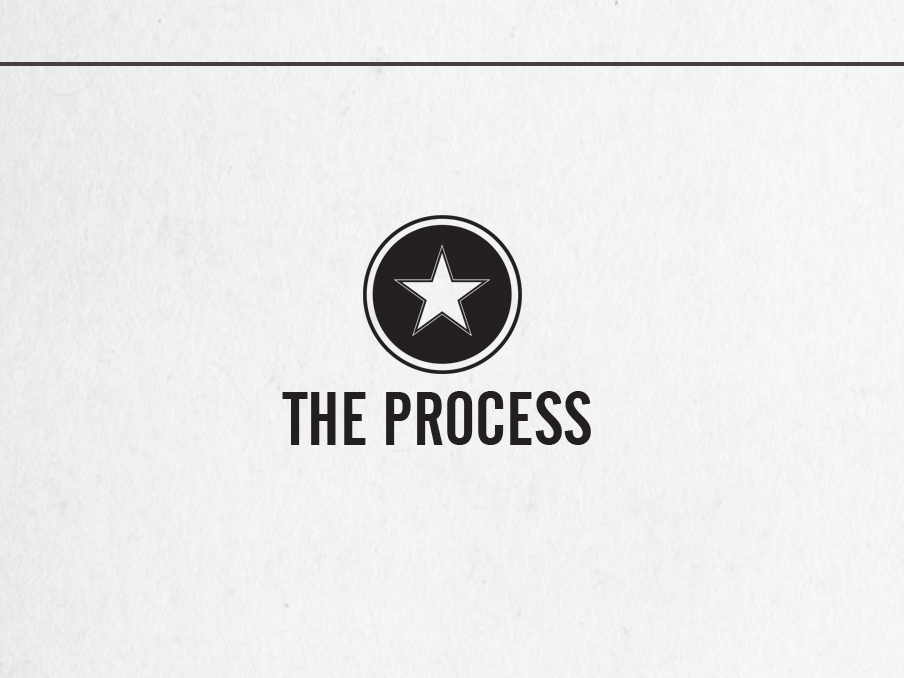 The Process
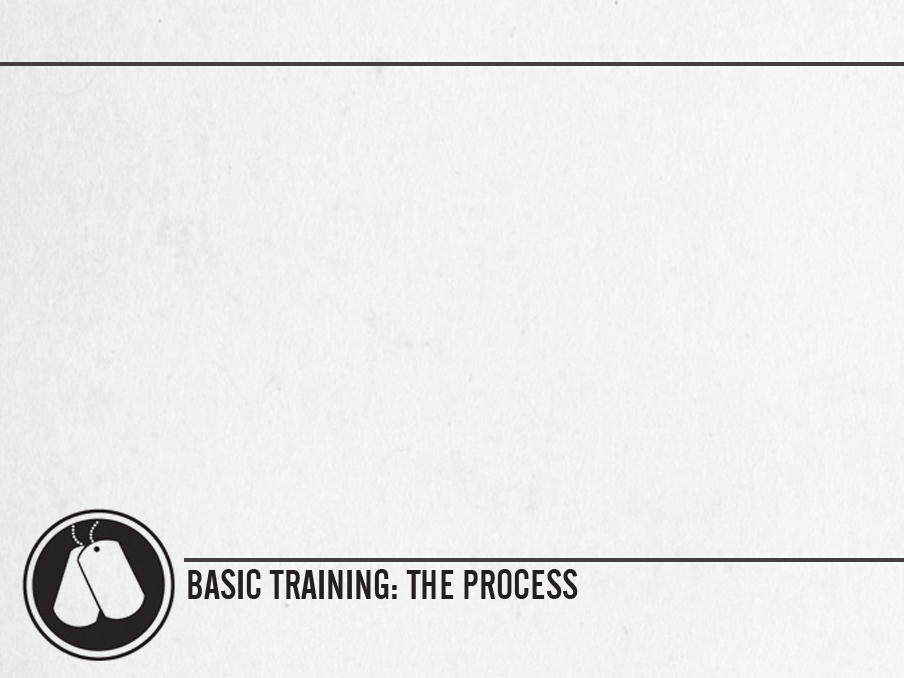 Basic Training
Exercise illustration
[Speaker Notes: Presentation Notes:
This illustrates the importance of a proper method of interpretation.]
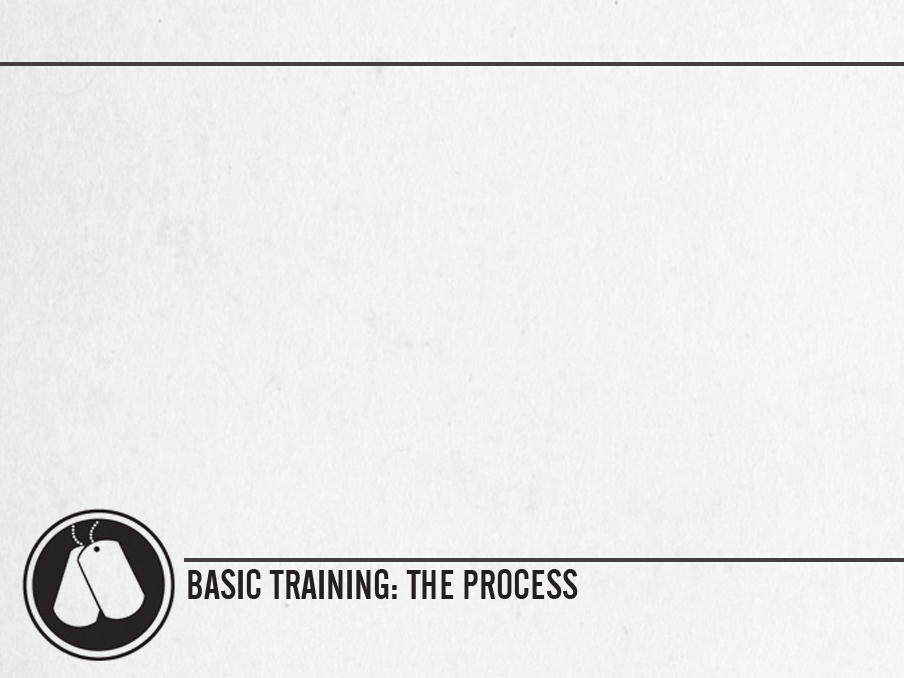 Interpretation: 	The process by which the Scriptures are understood by the reader.
Hermeneutics: 	The theory, method, or rules of biblical interpretation.
Exegesis: 	Gk. ex, “out” + hēgeisthai, “to lead.” The process of discovering the original meaning of the biblical text by studying the text according to the authorial intent in its historical contexts.
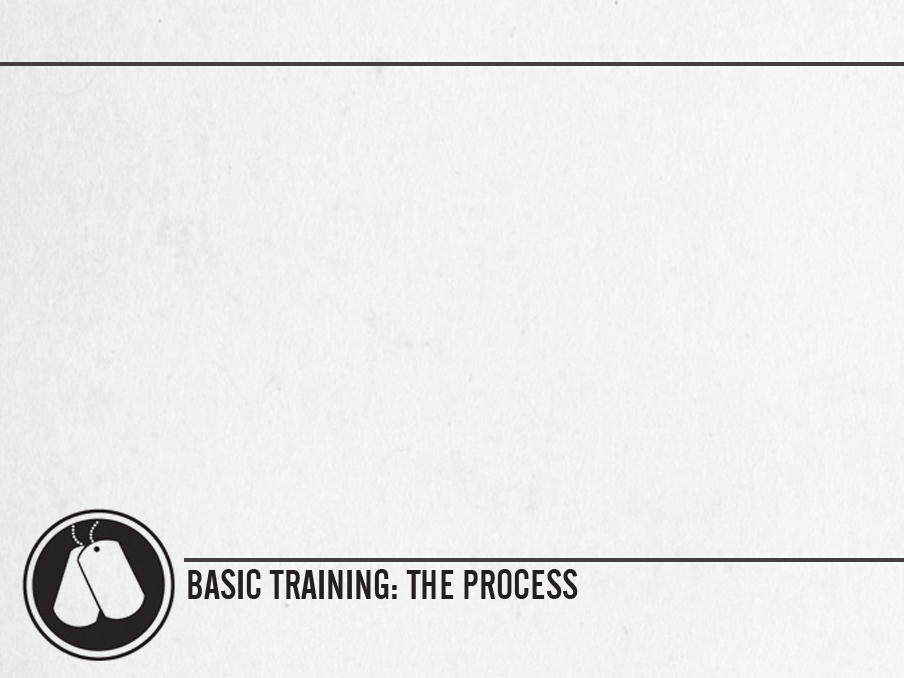 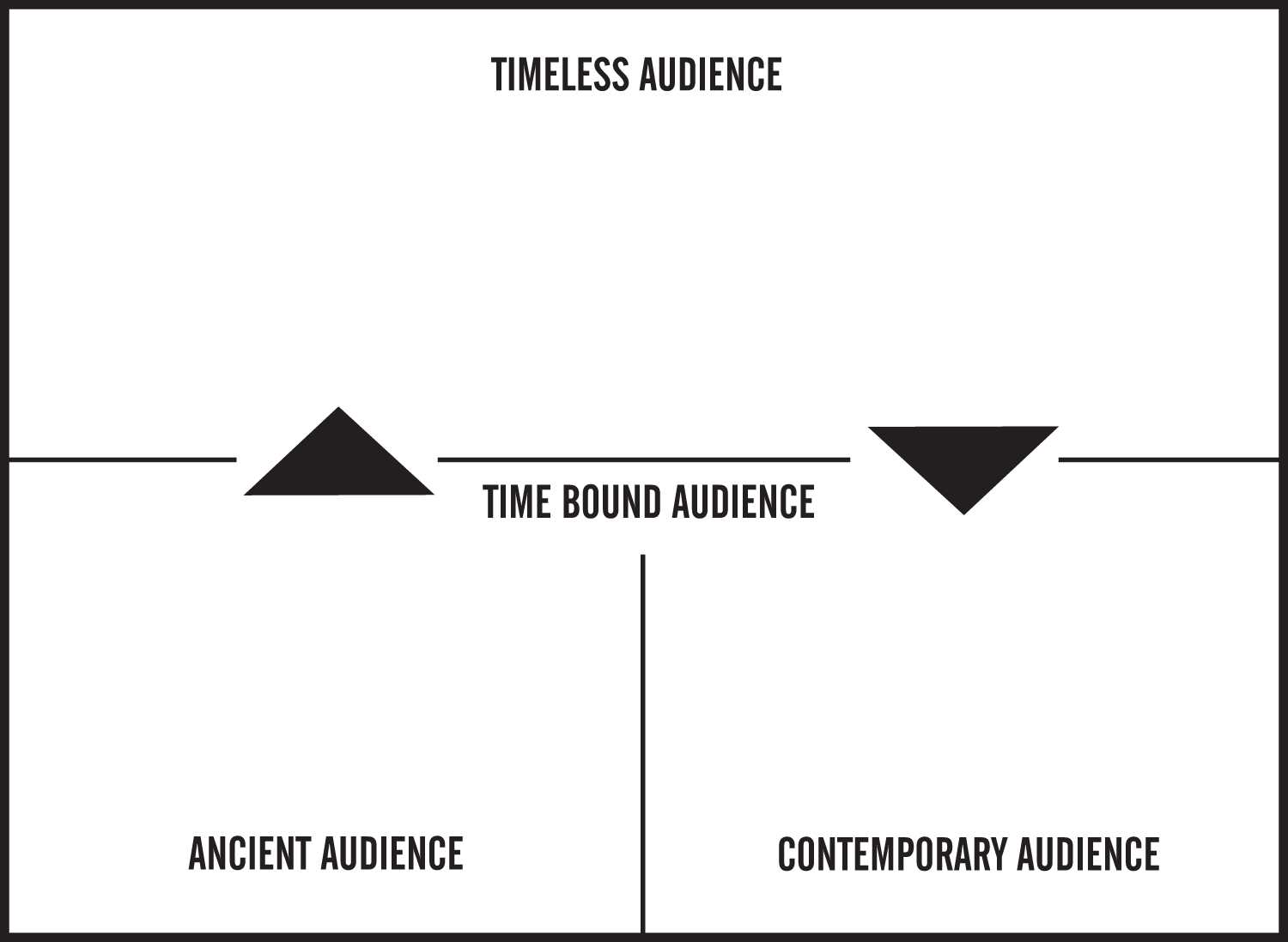 [Speaker Notes: Presentation Notes:
Be sure to draw attention here to the three audiences involved.]
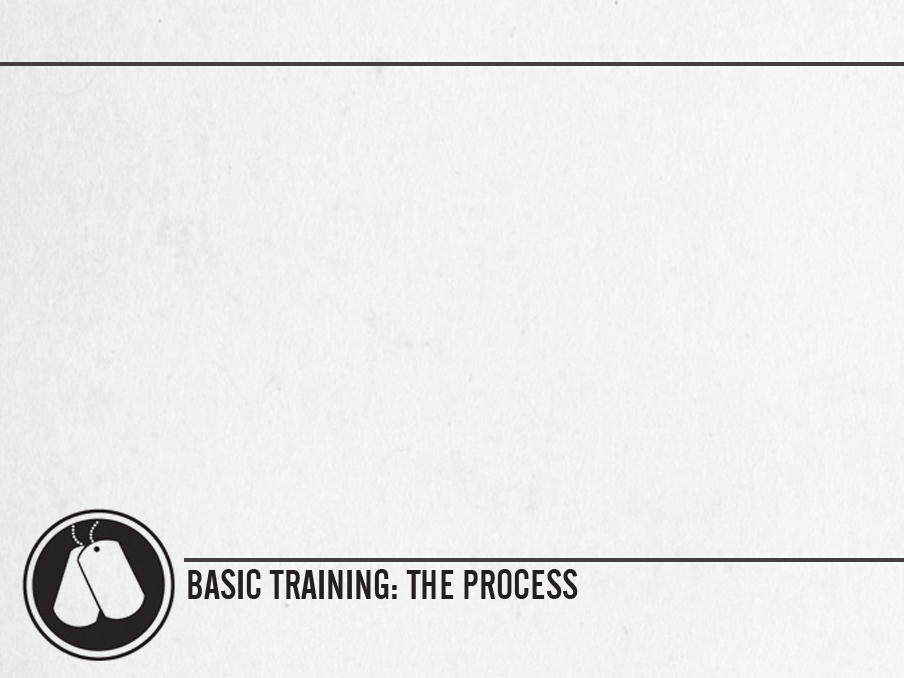 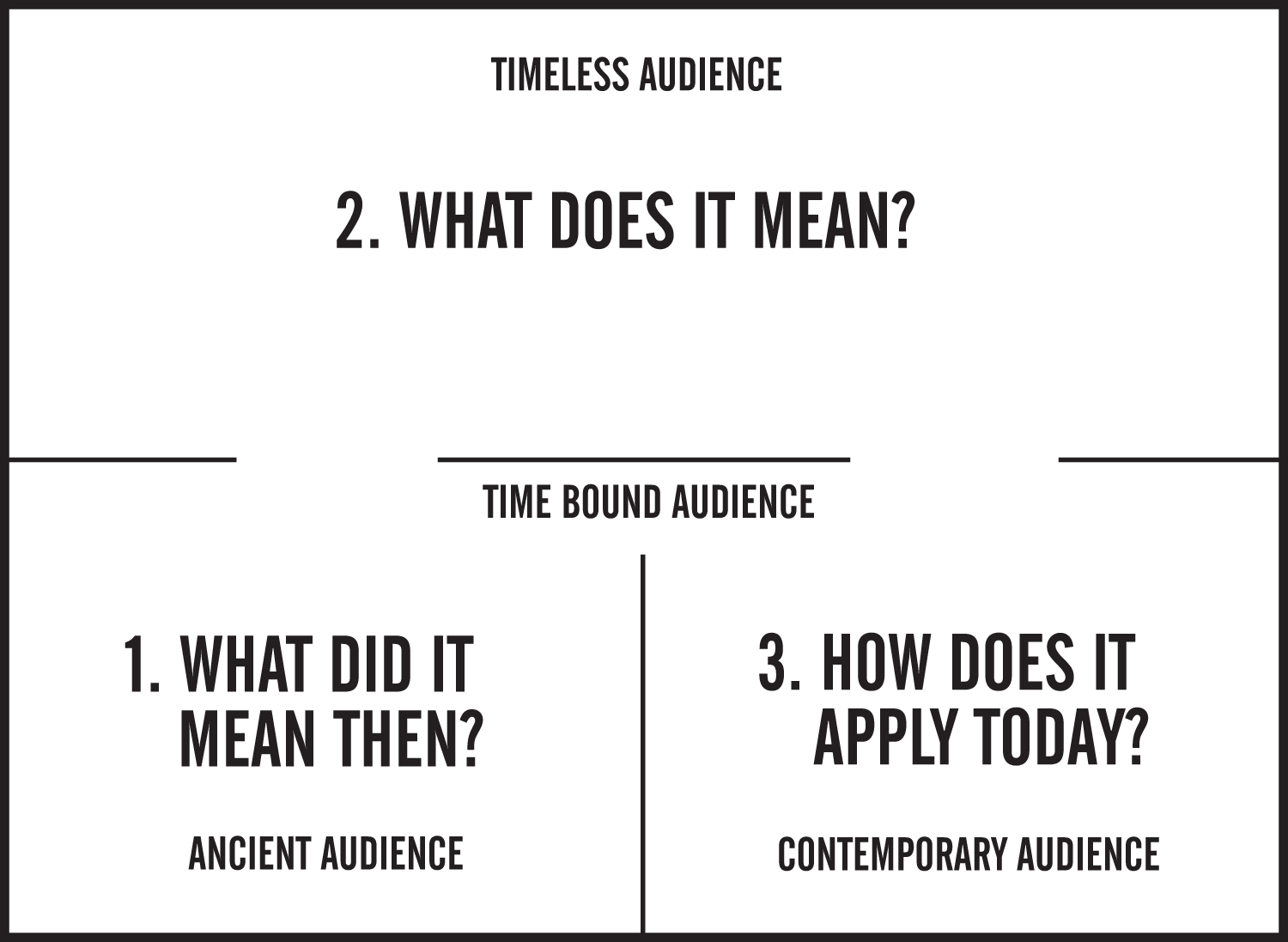 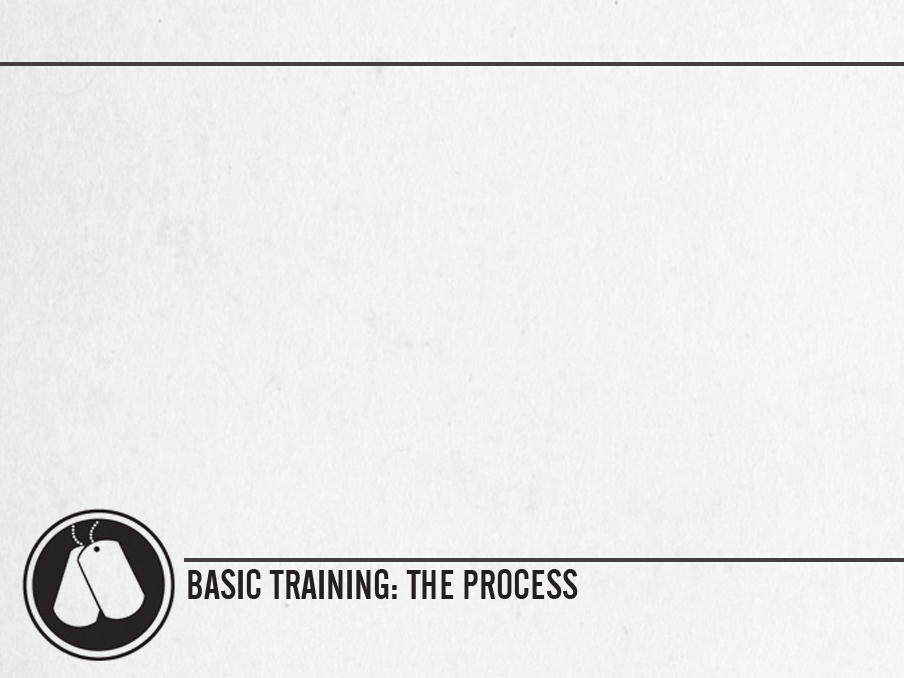 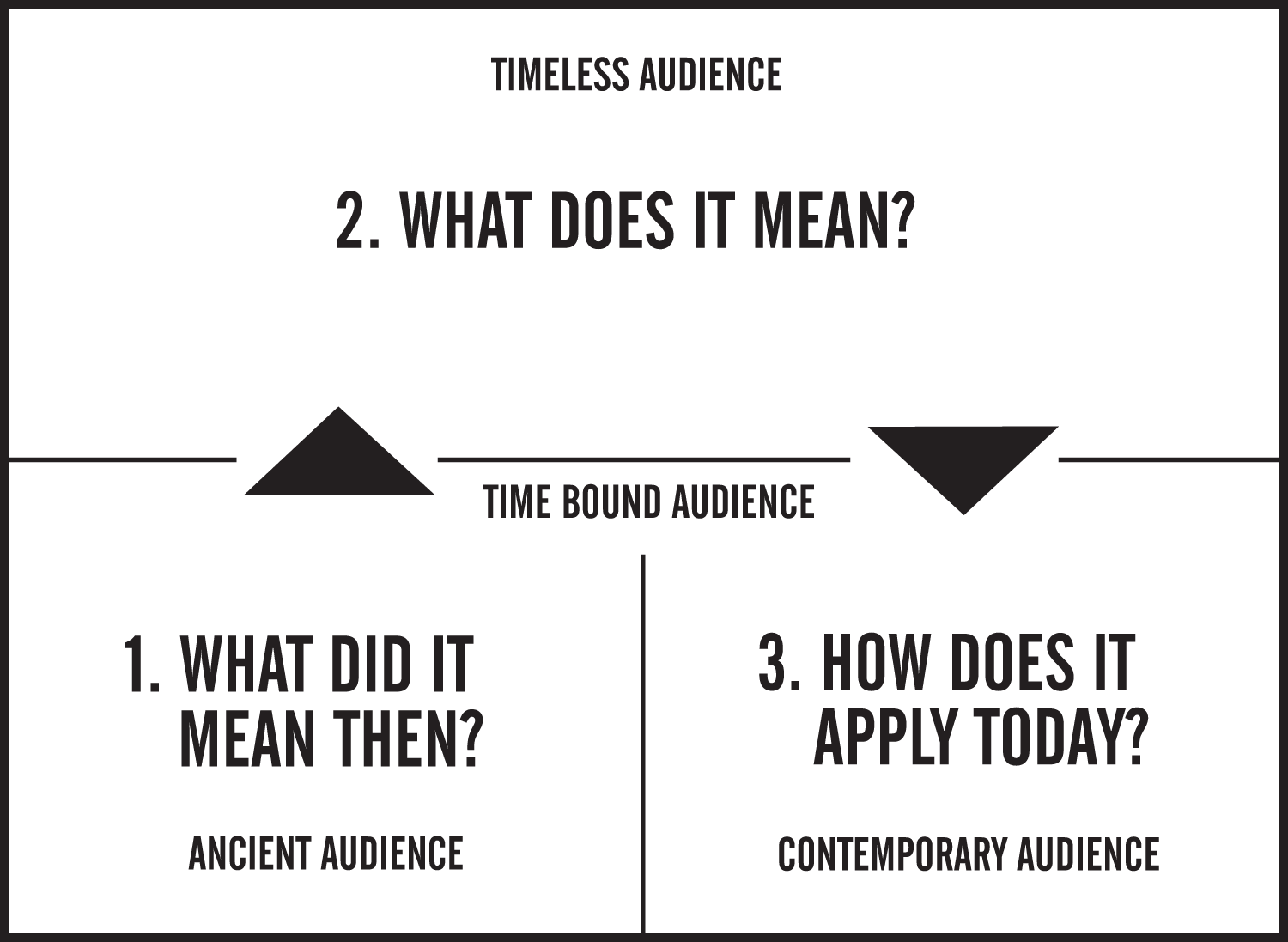 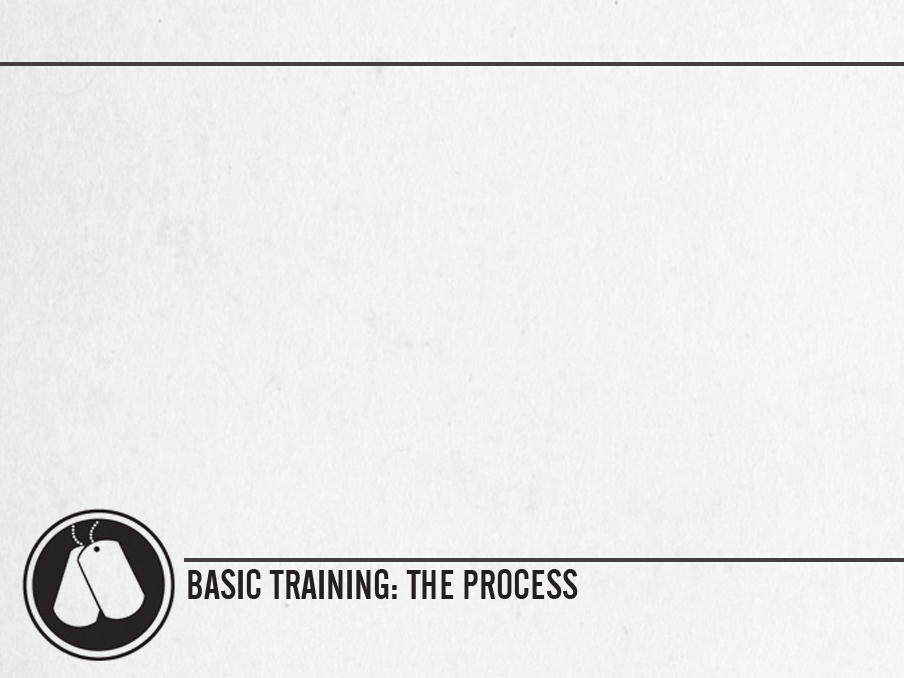 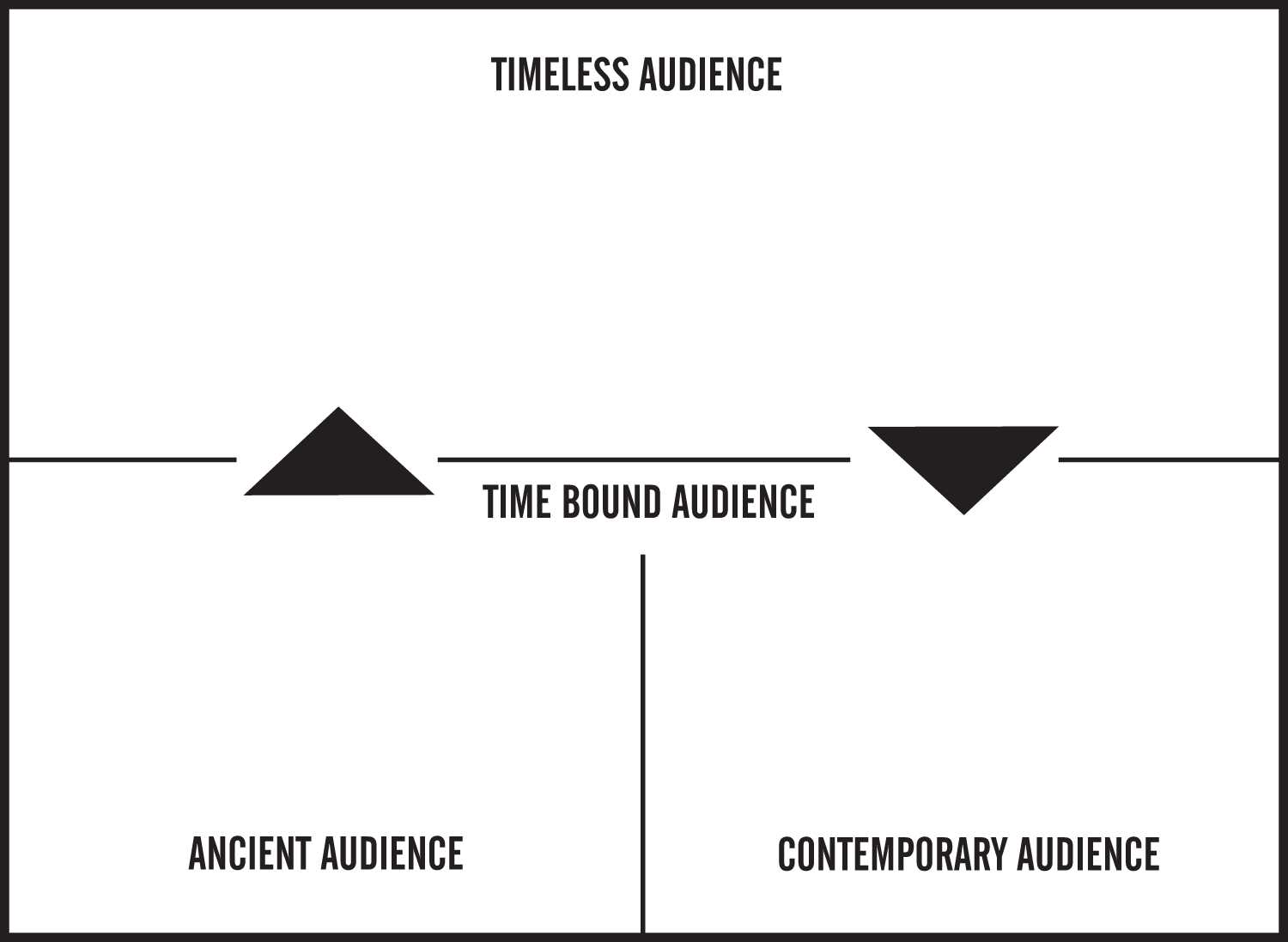 Author's Intent
Author's Intent
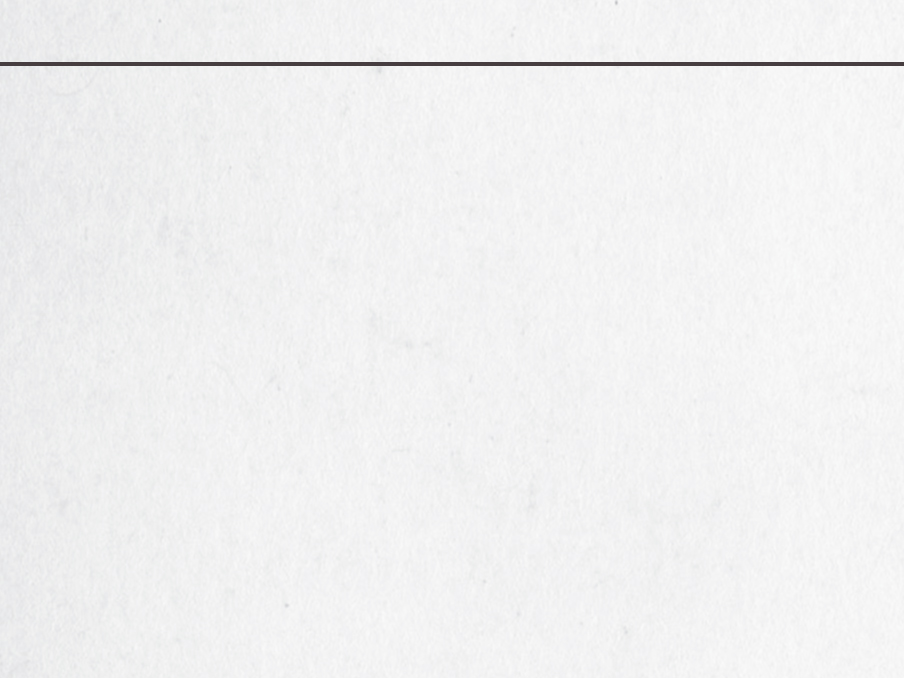 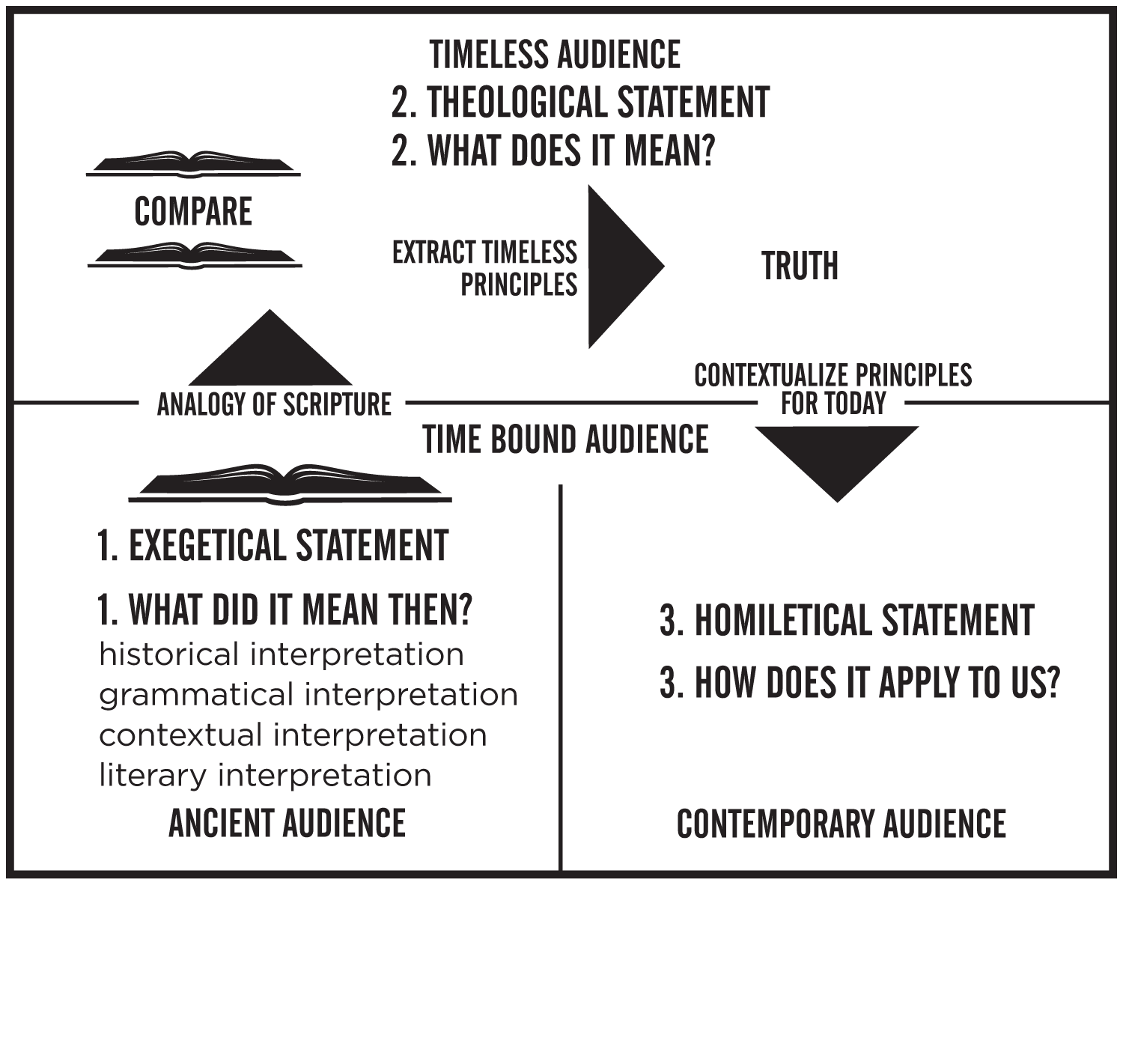 Author's Intent
Author's Intent
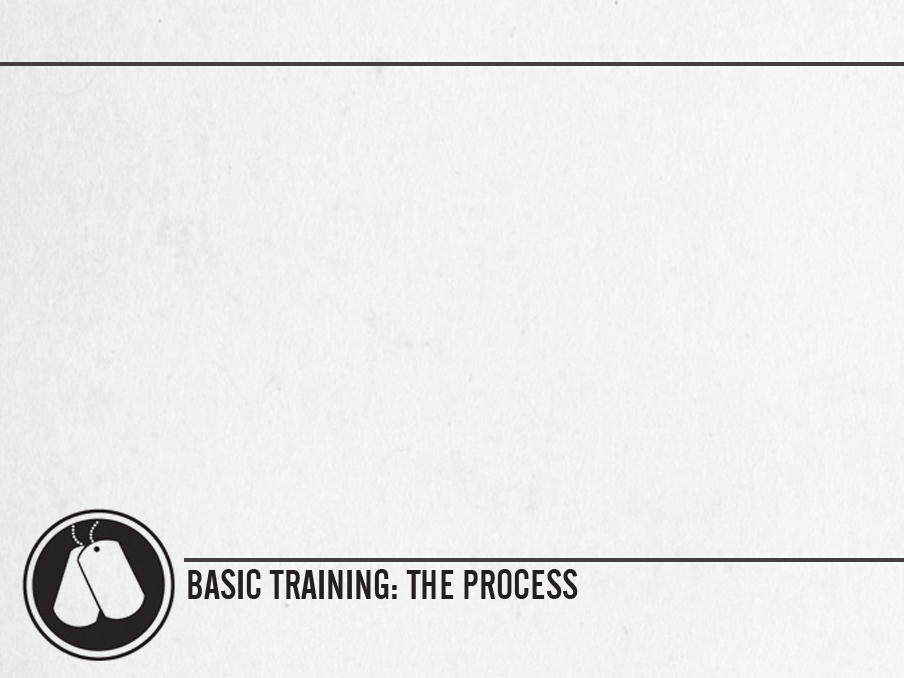 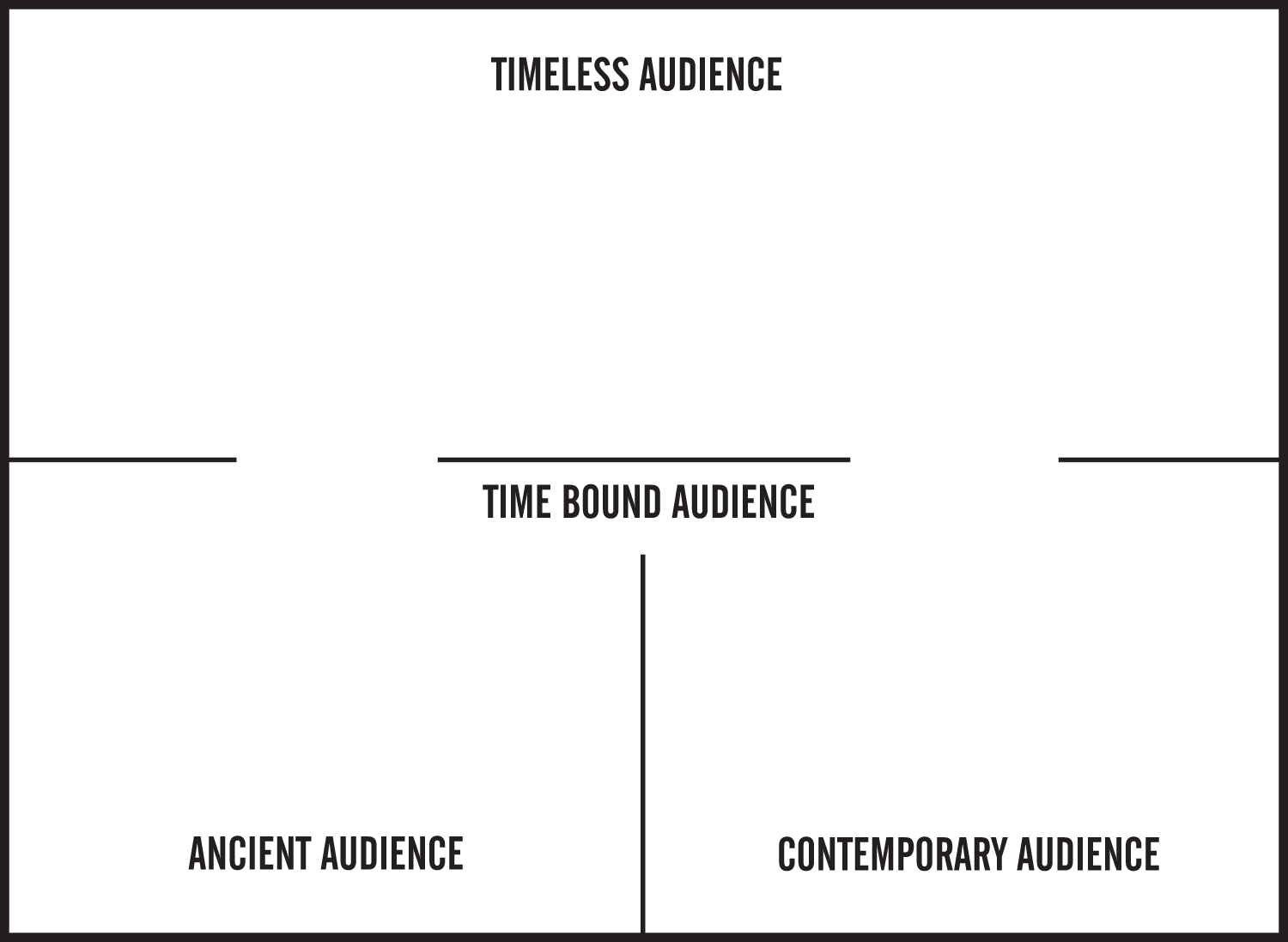 Naked
Clothed
Clothed
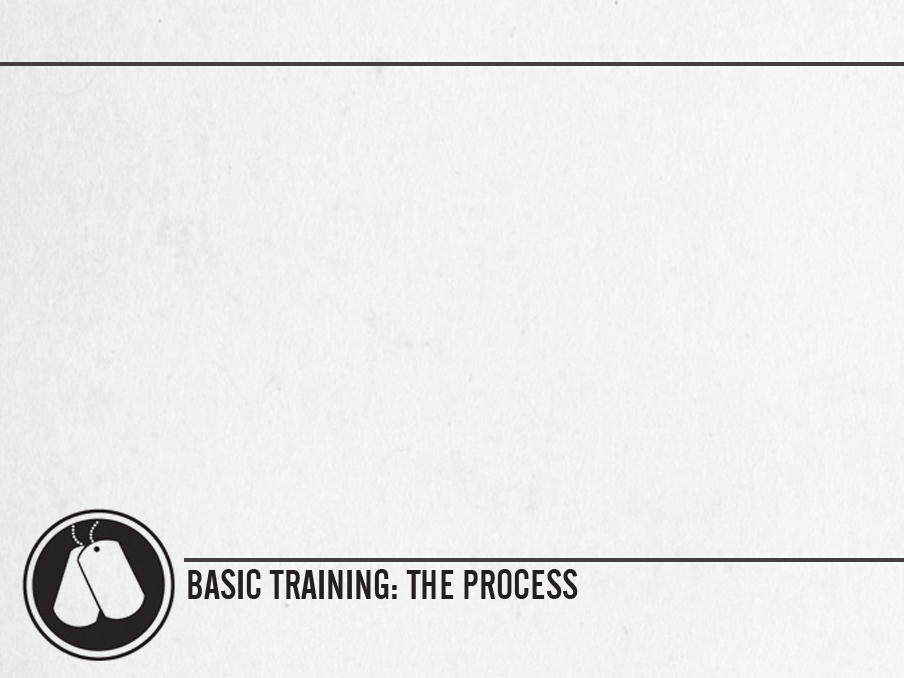 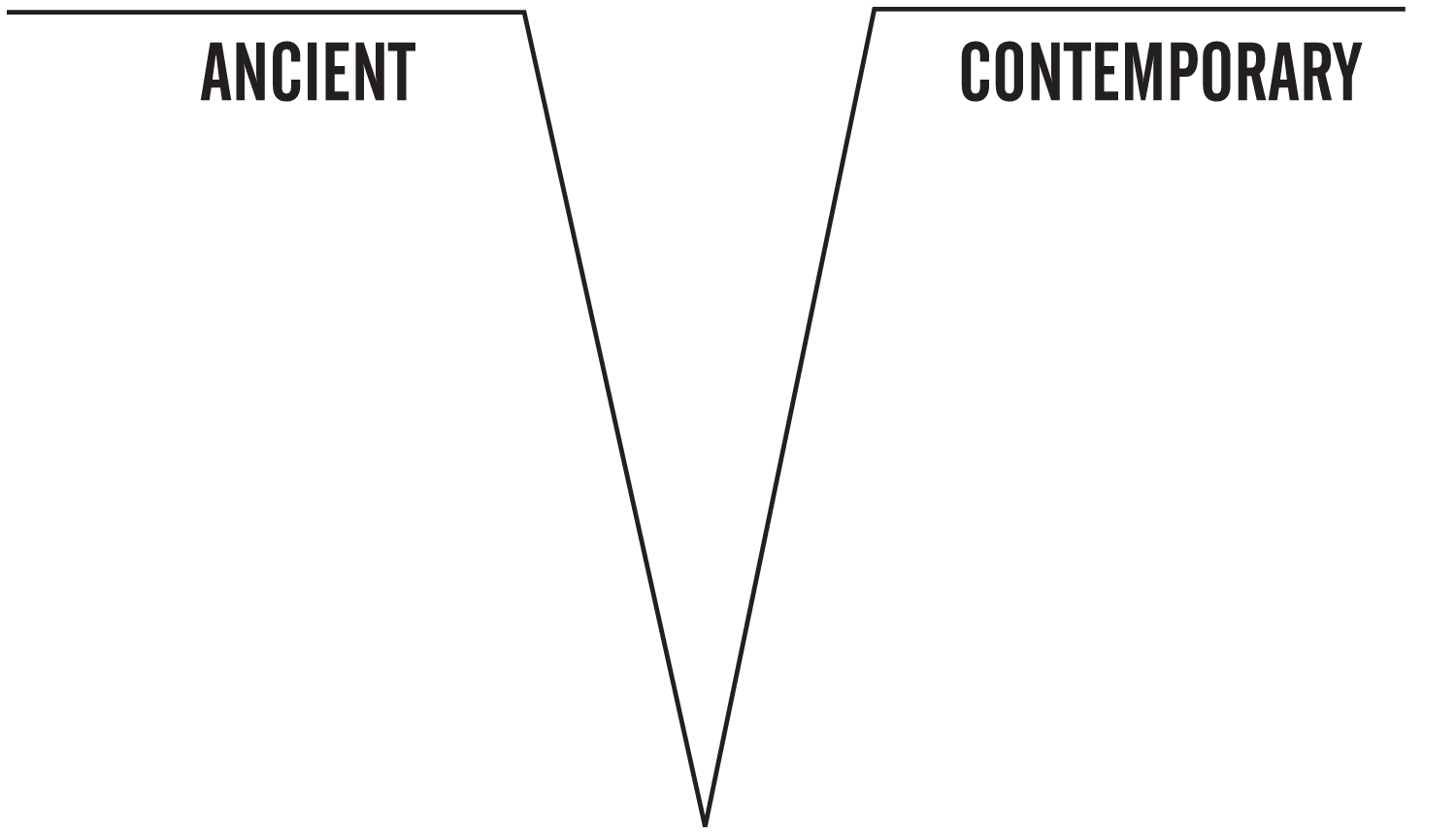 History/Culture
Literature
Context
Grammar